進入Mindomo
點選左下方「開始」，打開選單
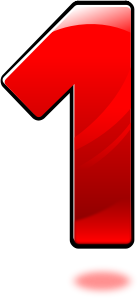 2
點選「所有應用程式」
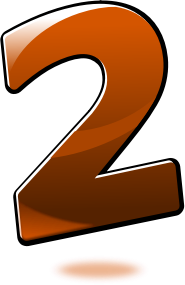 3
點選「 Chrome」圖示
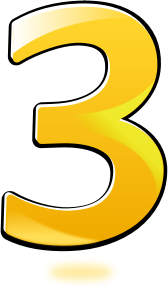 4
打開Chrome瀏覽器，輸入「快樂e學院」
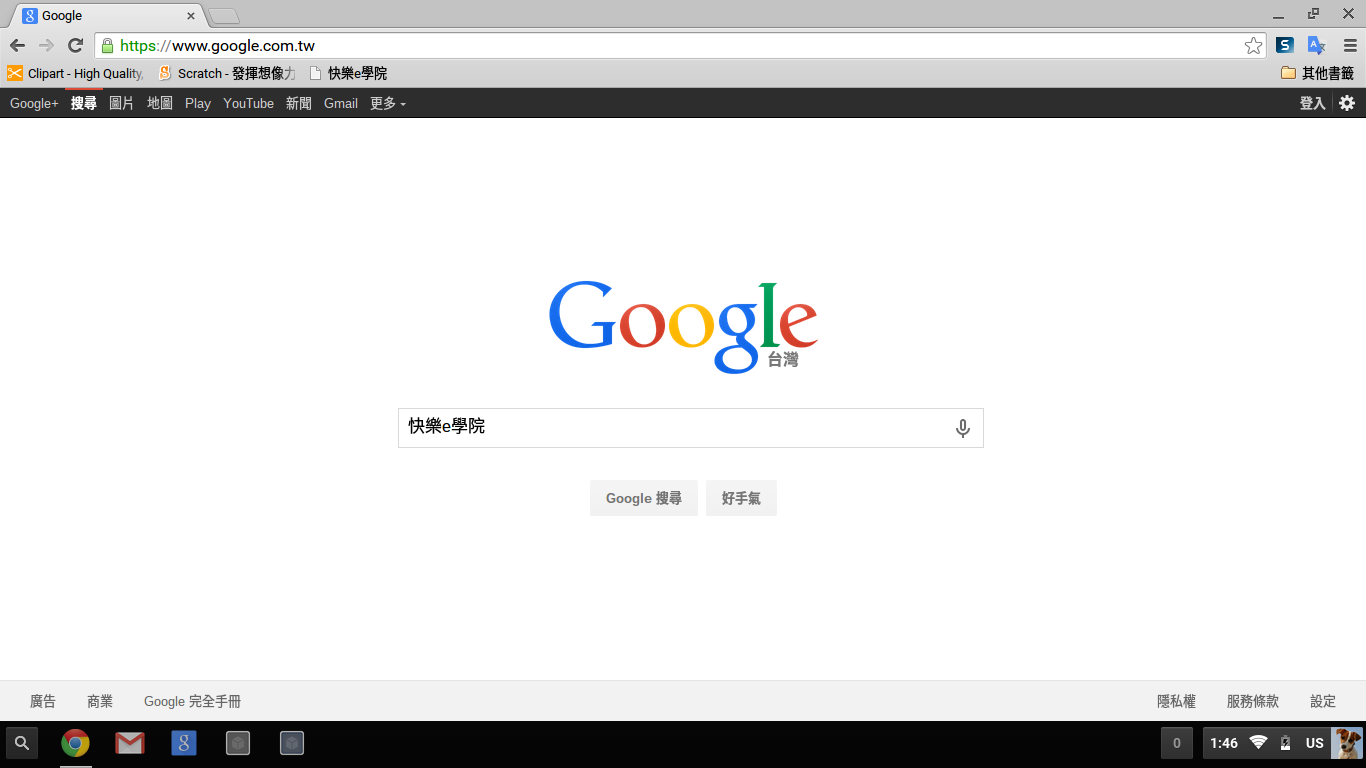 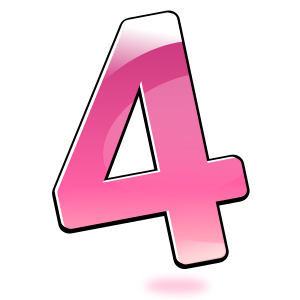 5
點選搜尋結果
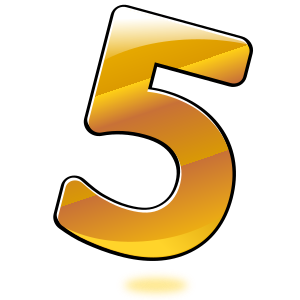 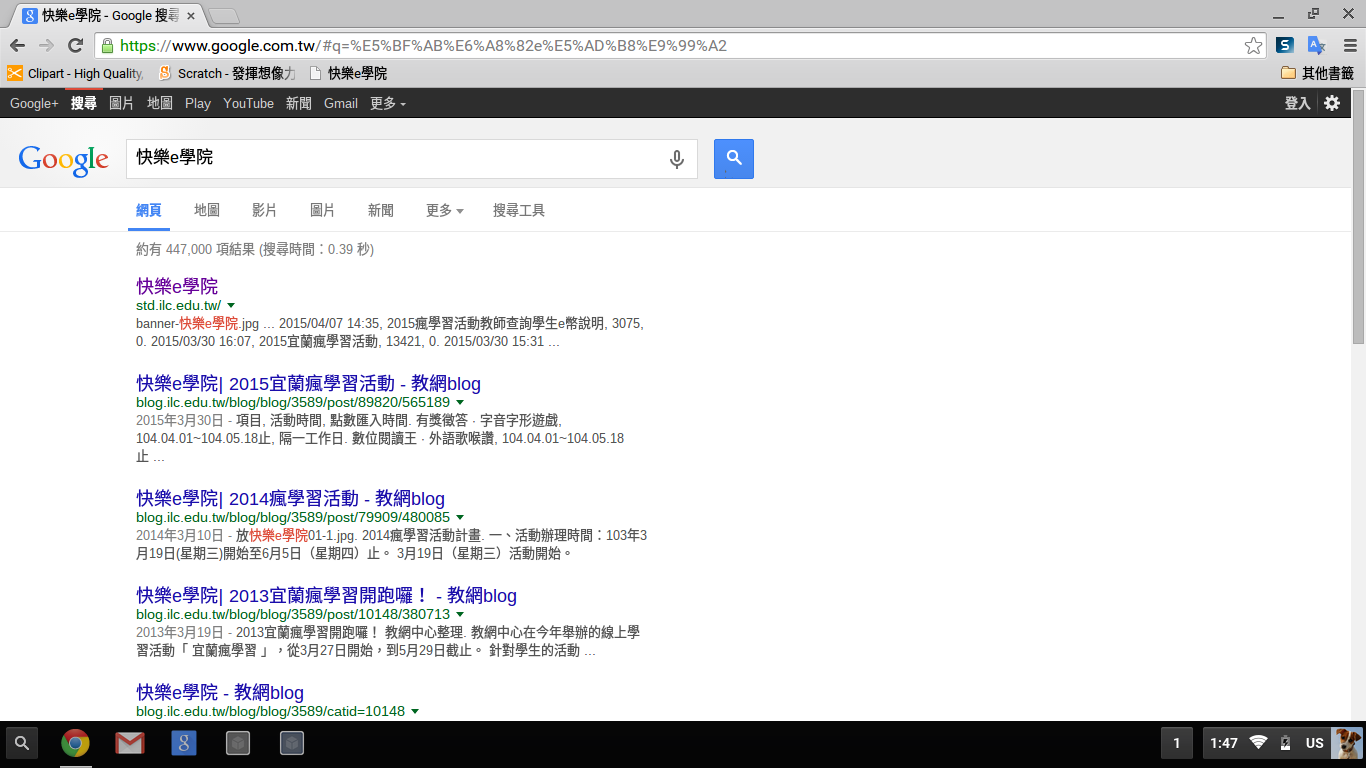 6
進入快樂e學院（http://std.ilc.edu.tw）
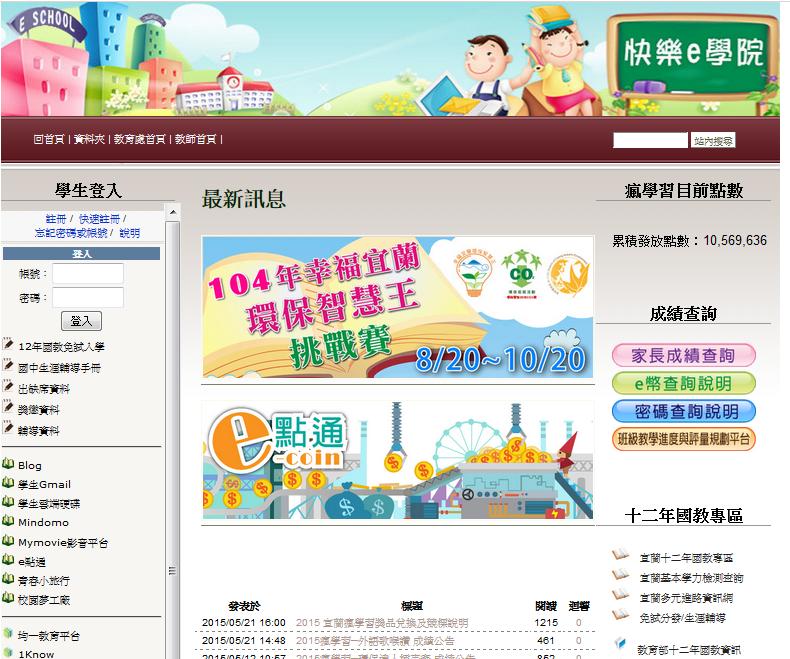 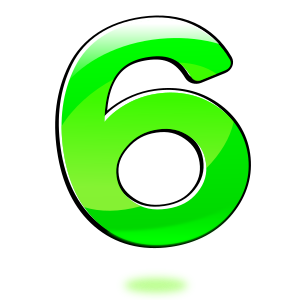 7
輸入帳號與密碼後，點擊「登入」
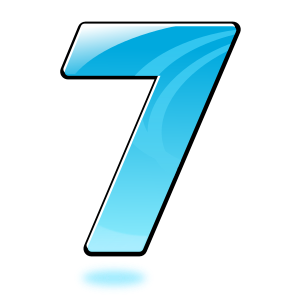 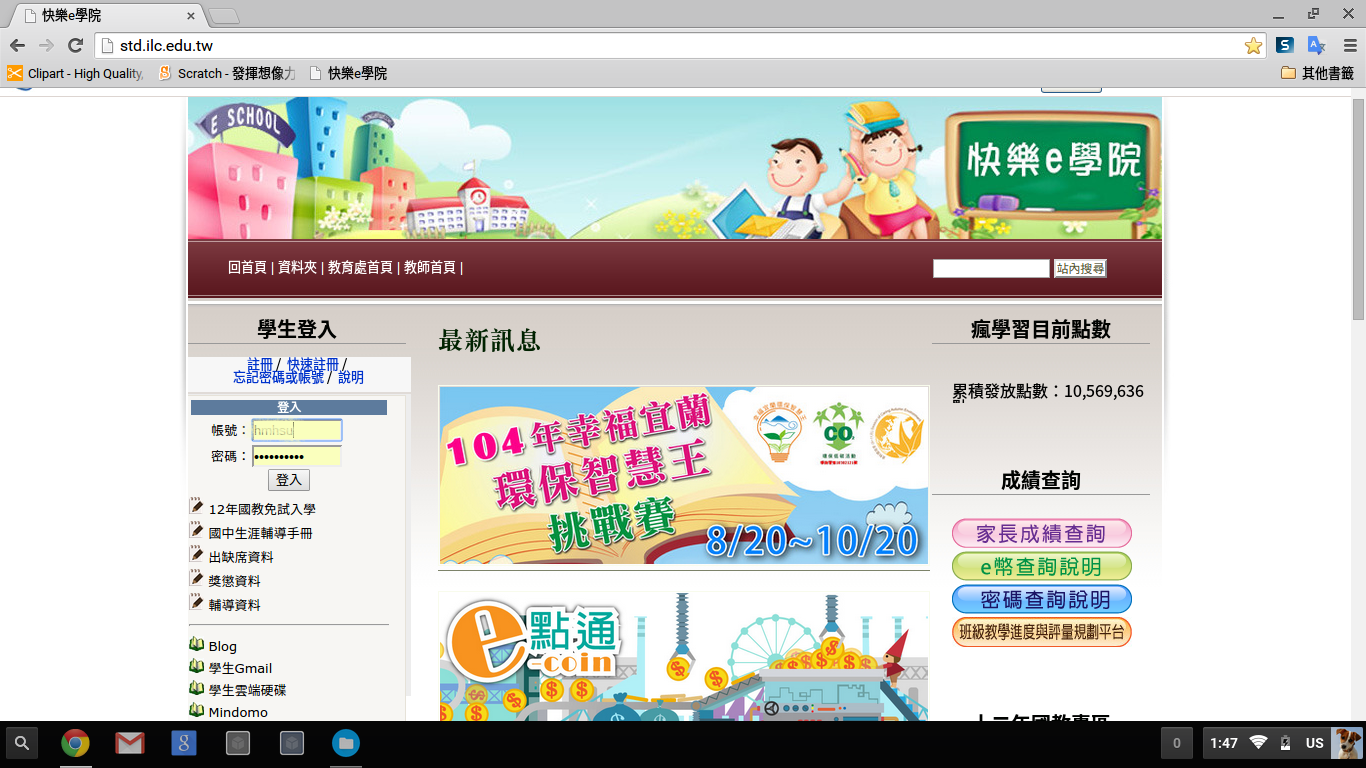 8
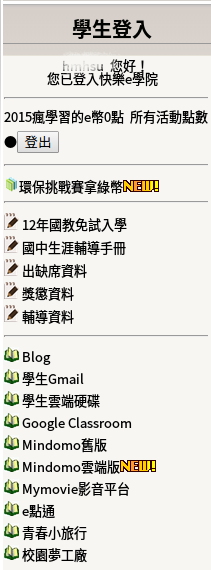 點選Mindomo雲端版
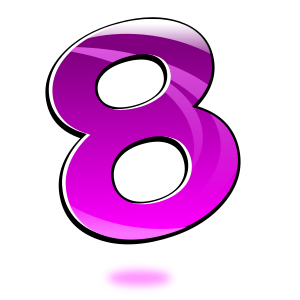 9
進入Mindomo
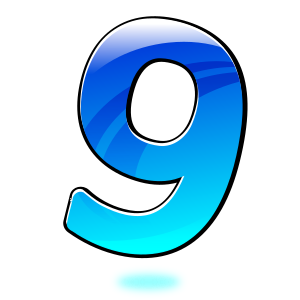 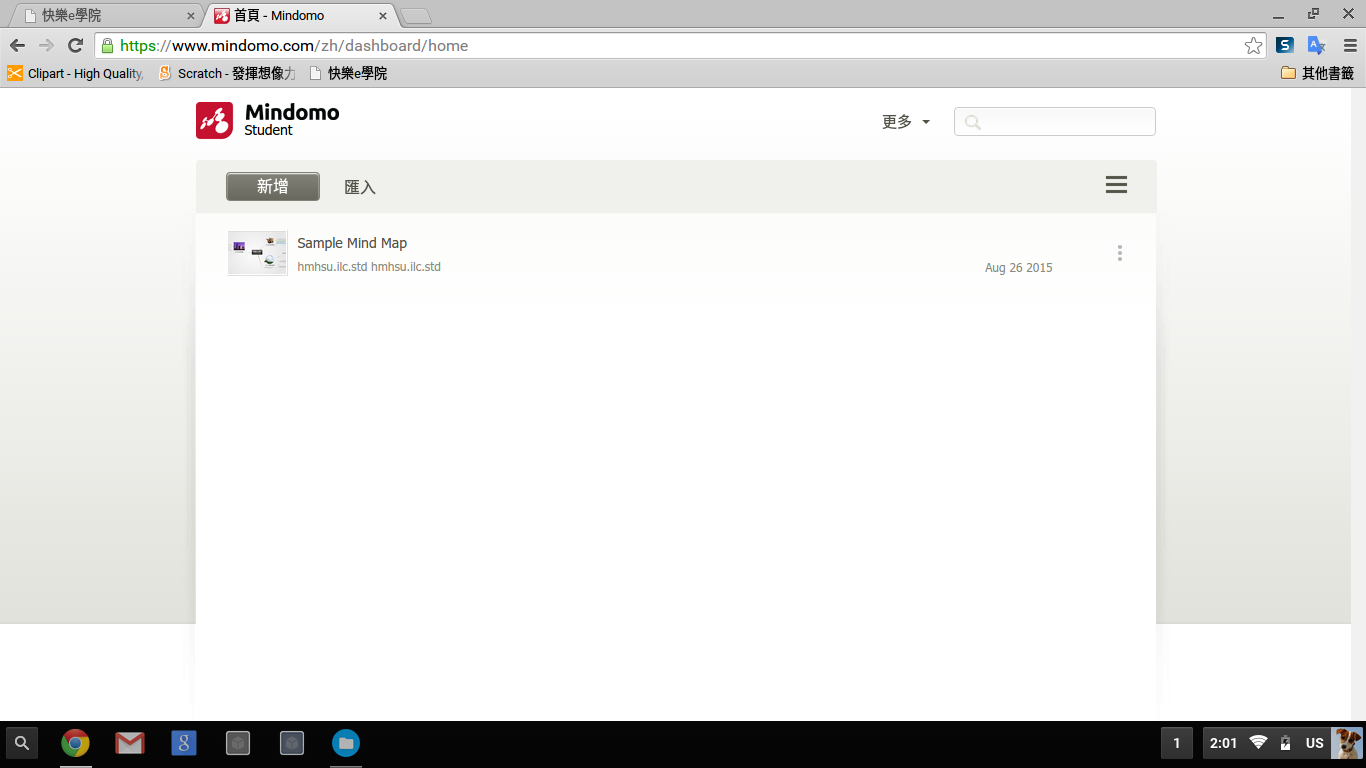 10